Redefine NAU Astronomy Courses with Innovative Teaching Styles
Northern Arizona University
Department of Astronomy and Planetary Science
Principle Investigator: Savannah Perez
Mentor: Lisa L.-H. Chien, Ph. D.
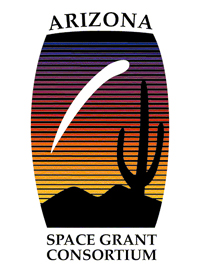 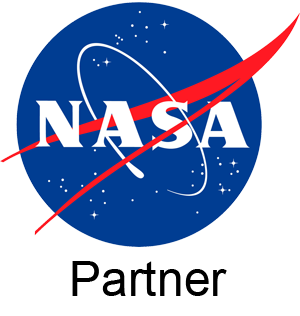 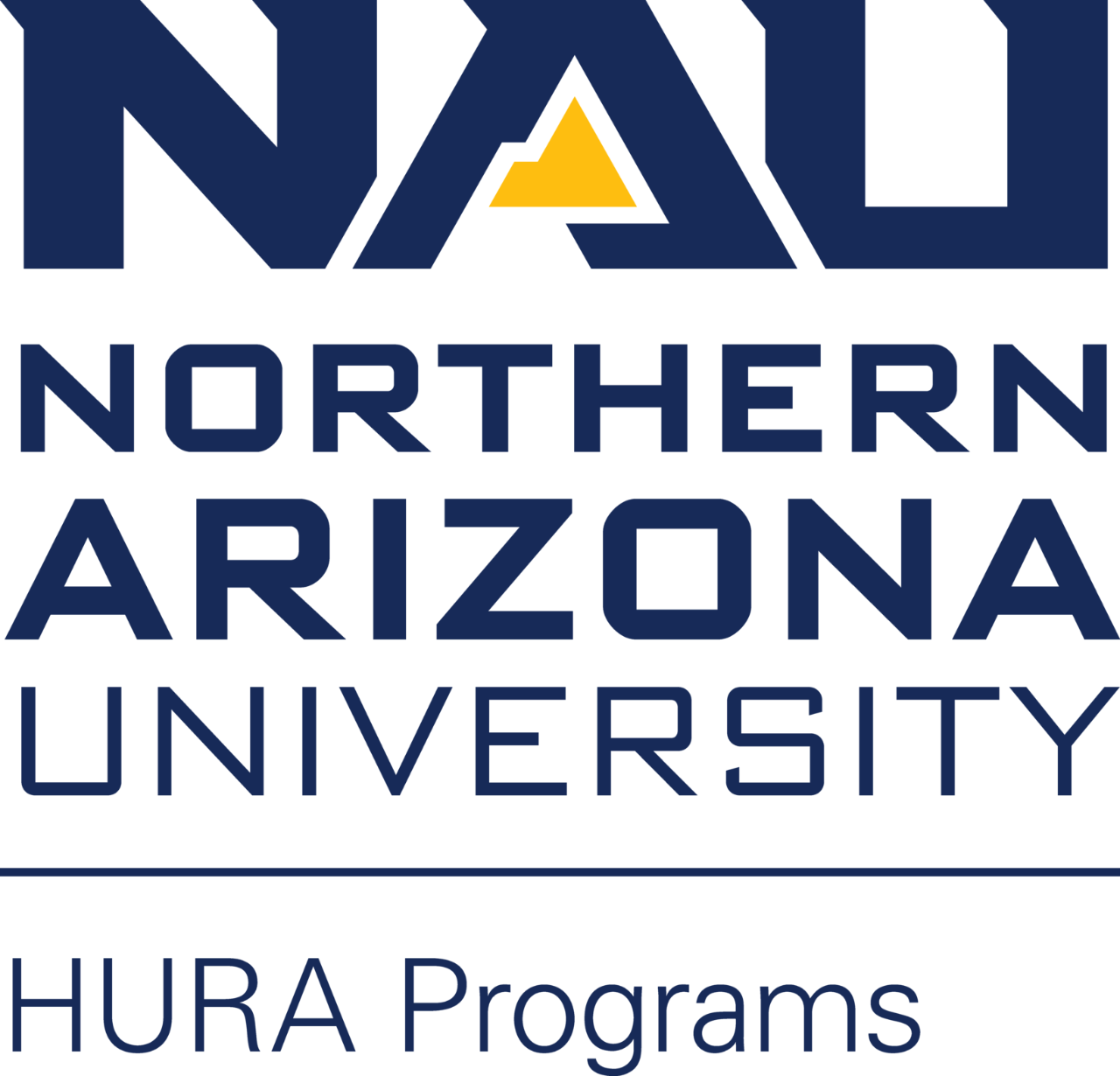 What are Effective Teaching Styles?
Student-Centered classroom for content “discovery”
“Flipped” classroom
Student interaction: activities in class, lab content
Goal: Use one of these teaching styles to create content for AST201: Indigenous Astronomy course
Start by outlining Units and Lesson objectives
Create activities/classwork/projects
Create online instructional pieces 
Video Lesson
Reading Material
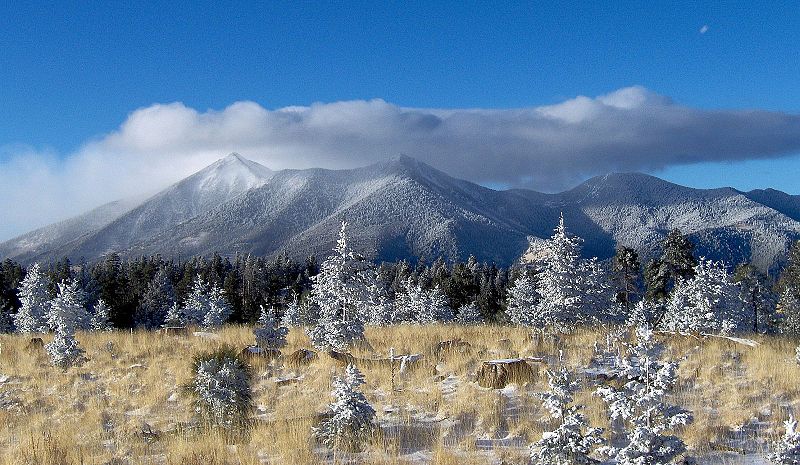 Image: “ San Francisco Peaks - Navajo Sacred Mountain”
Credit: Navajo People,  www.navajopeople.org
Why Indigenous Astronomy Lab Content?
Important for Arizona and Flagstaff community
Applying indigenous astronomy as a group
Discuss local tribe history
Broaden student cultural awareness
Take a 200+ student class and create 20+ student lab time 
Easier for collaboration and resources
Created under NASA Space Grant
Online class content 
NAU approved lab content
Will be implemented Fall 2021
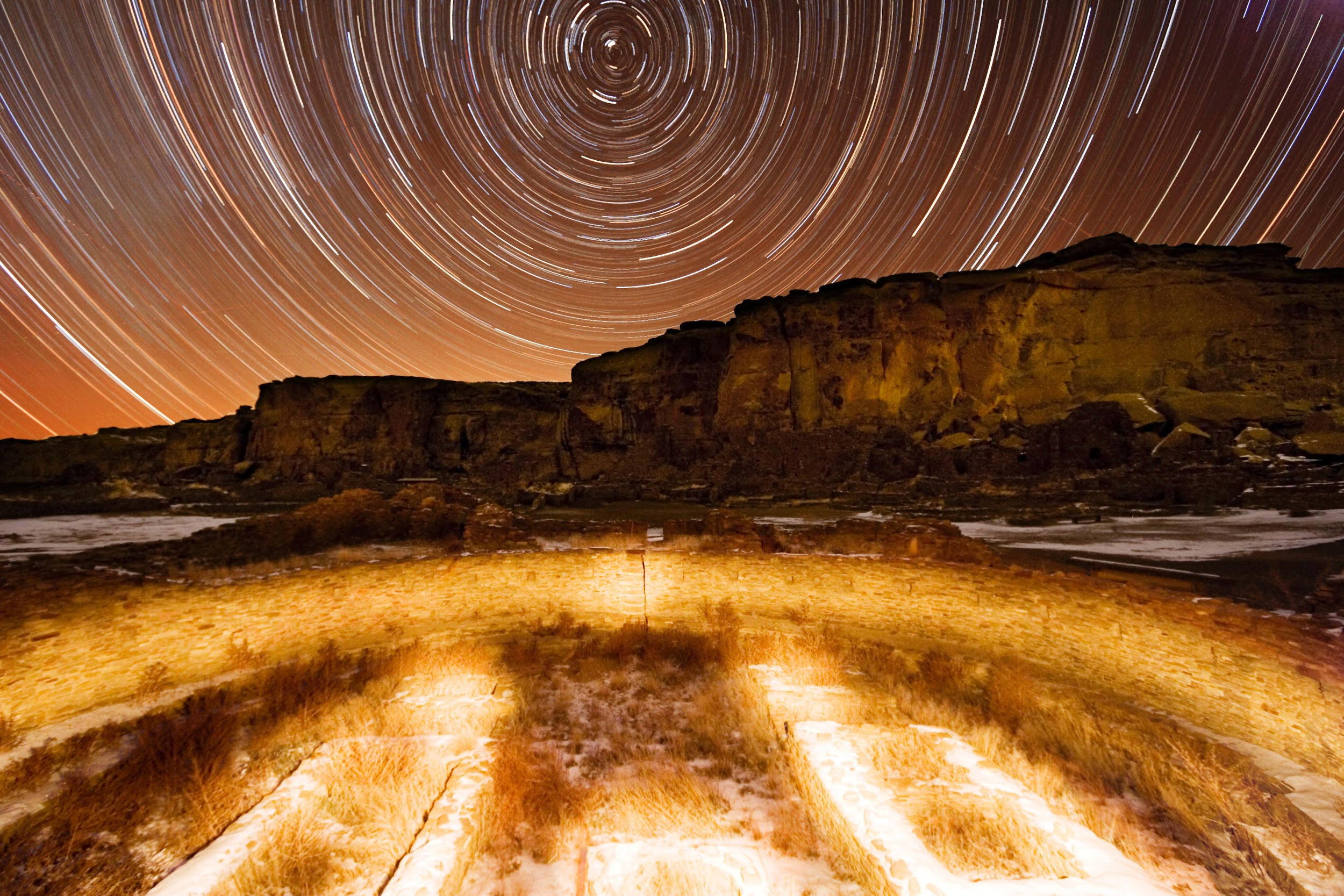 Image: Chaco Canyon, “Pueblo Bonito at night”
Credit: National Park Service. www.nps.gov
How Do You Teach Indigenous Astronomy?
Class Content
Cultural Understanding
Father Sky
Mother Earth
Discussion Points
Native History
Lessons about different tribes (Southwest, Mesoamericans, Hawaiians, etc.)
Parallels between Western vs Traditional Indigenous Astronomy
Indigenous/Western constellations
Star lores vs stellar astronomy
Cosmology/Cosmogony
Planetary motions in the two views
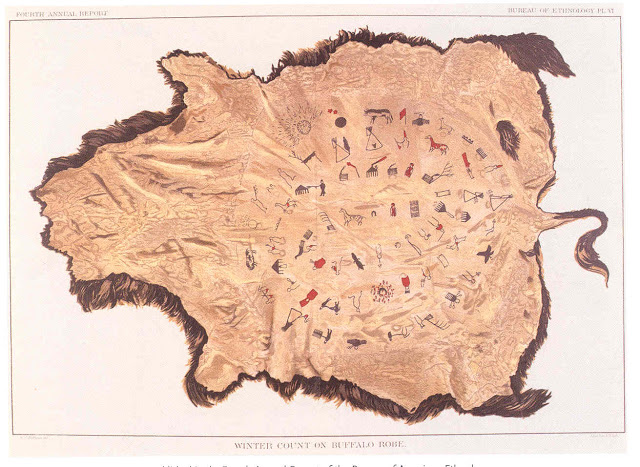 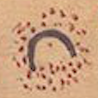 Image: “The Year the Stars Fell: Lakota Winter Counts at the Smithsonian”
Credit: Smithsonian Institution, www. si.edu
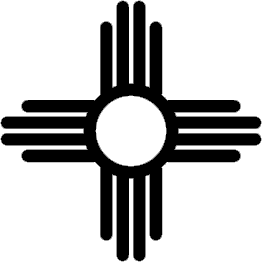 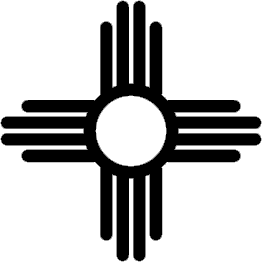 How You Can Create Lab Content
Break down the main concepts and objectives of each unit
Develop an activity where students “discover” the concepts 
Plan out how one can give instruction for this lab
Create additional material for to account for additional time
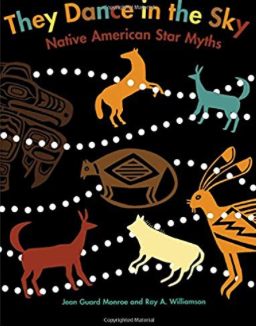 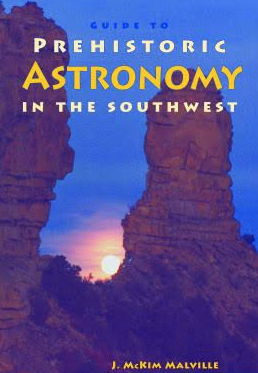 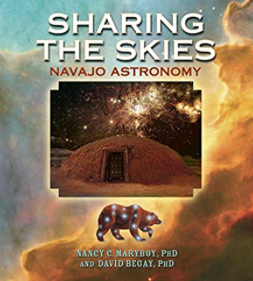 Additional Resources Used:
Society for Cultural Astronomy in the American Southwest
http://www.scaas.org
National Museum of the American Indian
https://americanindian.si.edu
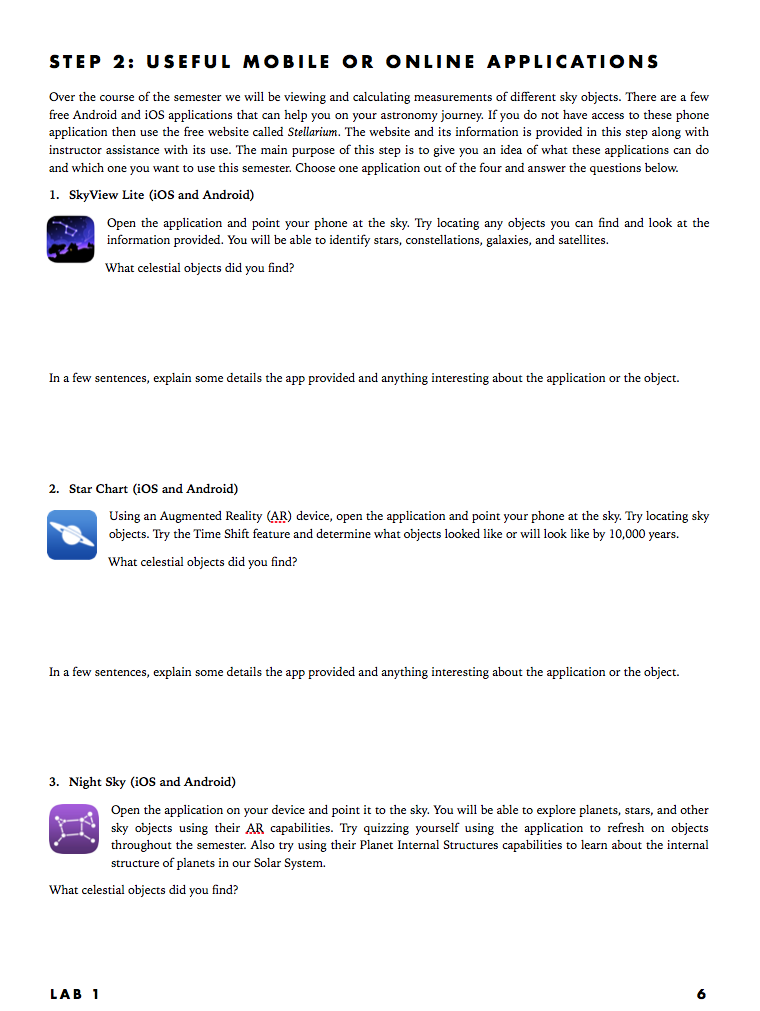 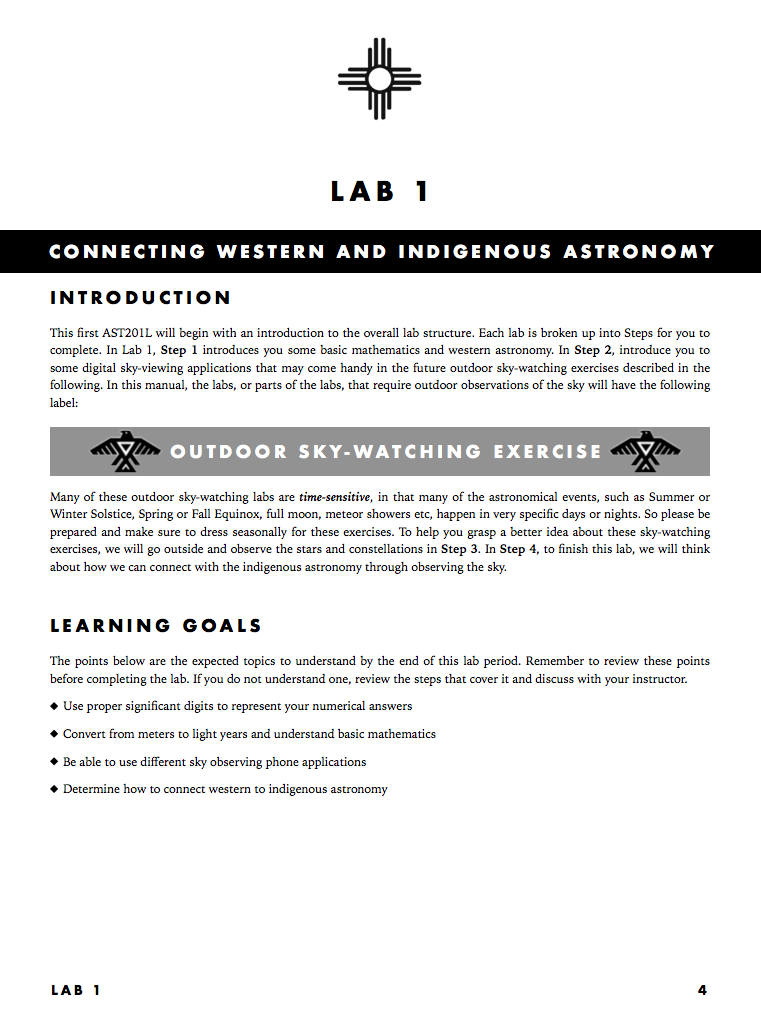 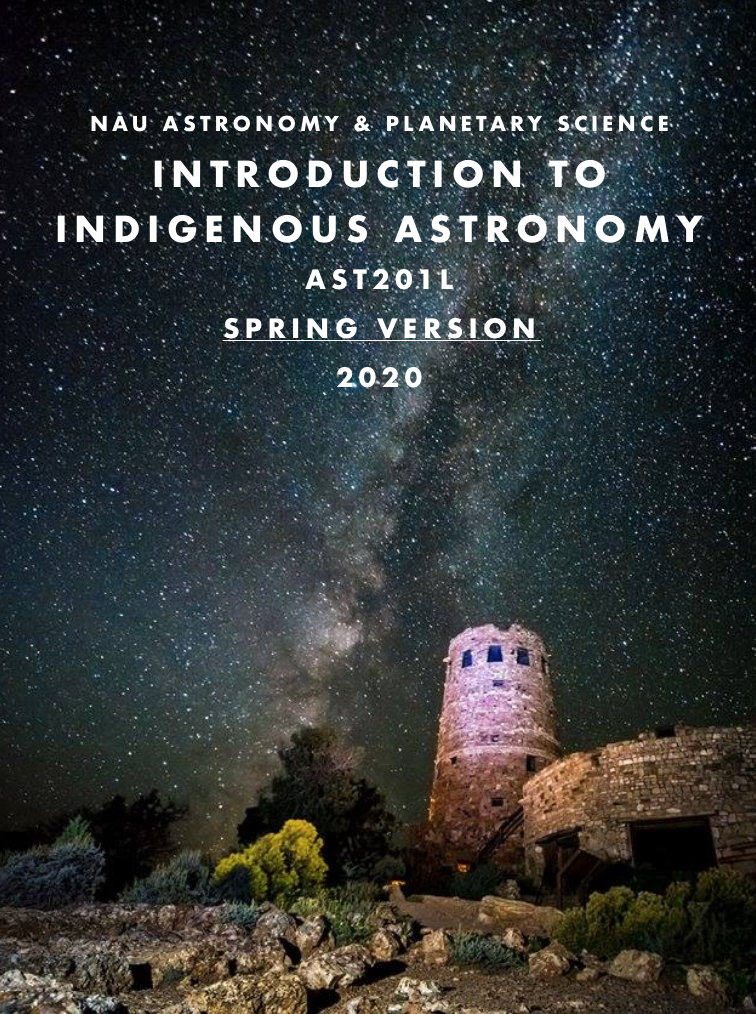 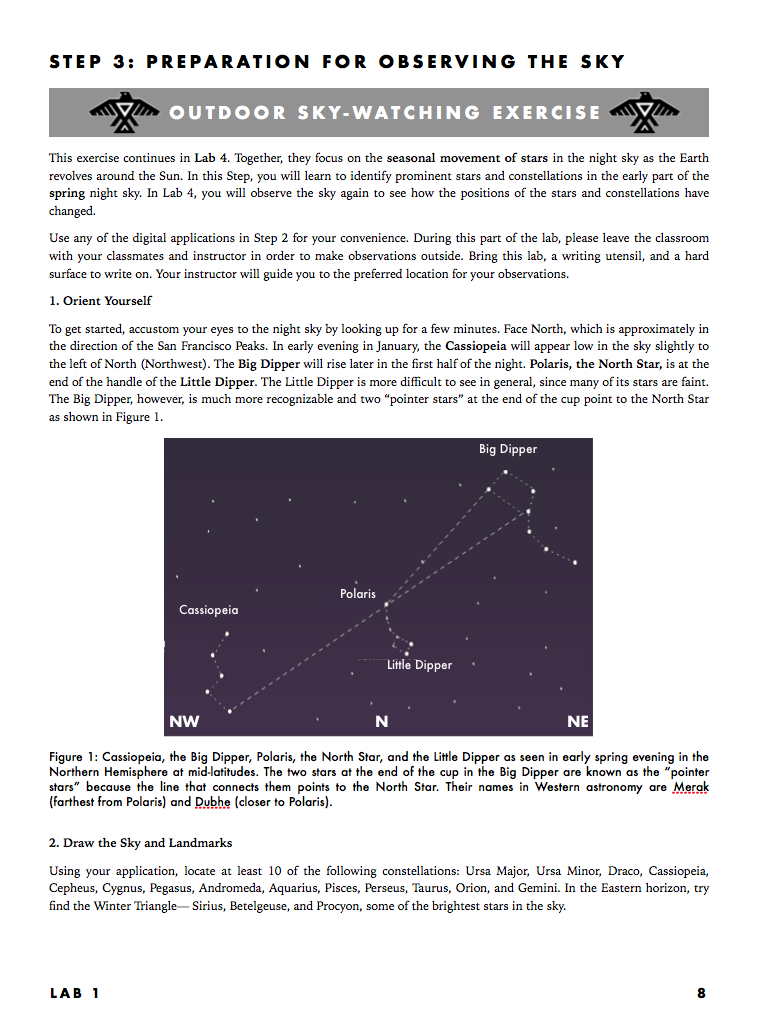 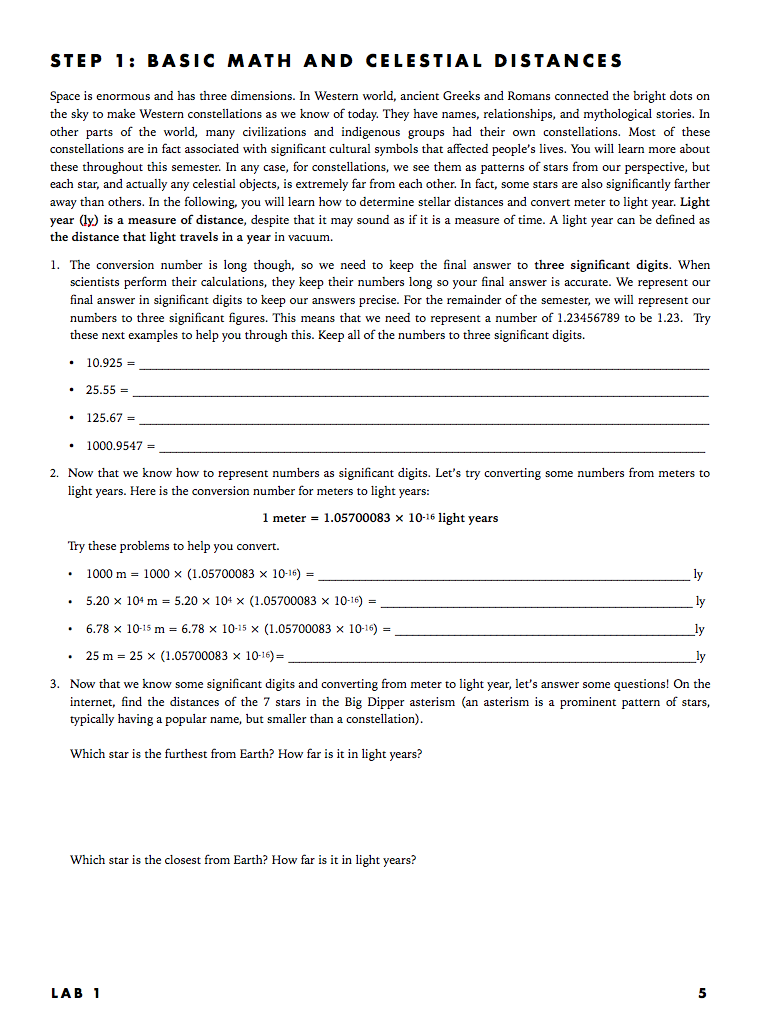 [Speaker Notes: Key points
	Fall and Spring version
	Learning Goals met
Sky Watching Portion
Split into steps]
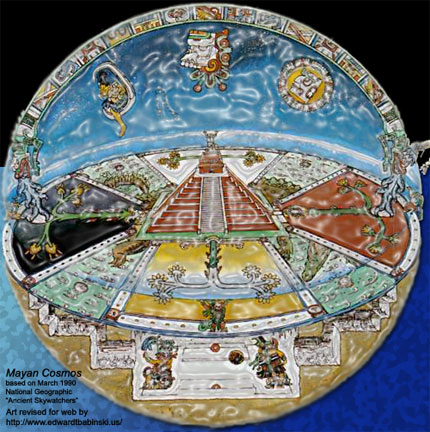 Plans For the Future
Finish Student Lab Manual
Includes labs for both Spring and Fall semesters
Create Instructor Lab Guide
Includes: Keys, Content Description, Additional Activities, Additional Resources 
Outline Instructor Unit/Lesson Guide
Acknowledgements
Thank you to NASA Space Grant for supporting this project. 
Thank you to the Hooper Undergraduate Research Award (HURA) for funding this project.

What Questions Can I Answer?
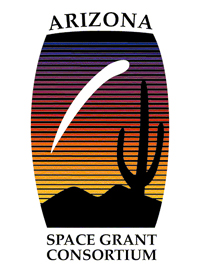 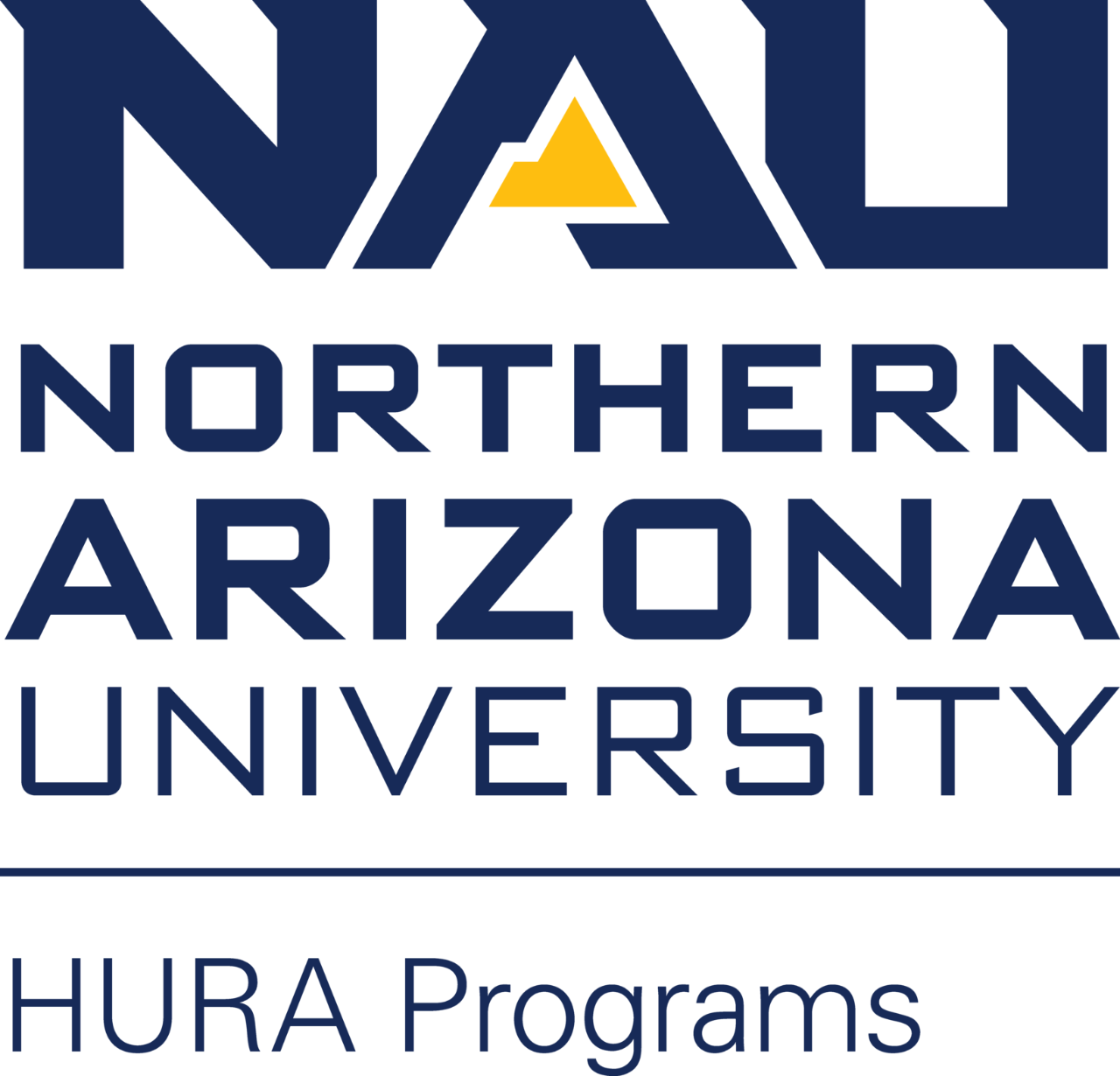 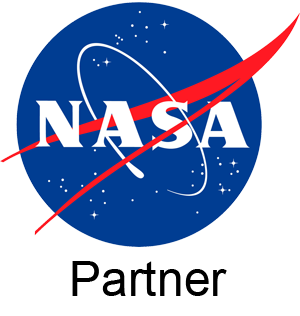